PowerPoint-Vorlage für 6-stufige Fischgrätendiagramme
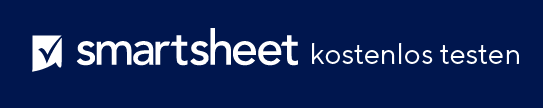 Verwendung dieser Vorlage: Diese Fischgrätendiagramm-Vorlage hilft bei der Darstellung komplexer Daten in einem leicht verständlichen Format. Sie können ein zentrales Problem in sechs Kategorien oder Ursachen unterteilen, wichtige Details zusammenfassen und Ihr Publikum in einen strukturierten Problemlösungsdialog verwickeln. 
  
Besonderheiten der Vorlage: Ein geradliniges Design mit großen Textfeldern stellt sicher, dass jeder Textblock gut lesbar und klar von den anderen abgegrenzt ist. Das Format mit sechs Abschnitten ermöglicht eine organisierte und detaillierte Präsentation der Inhalte. Jeder Abschnitt bietet Platz für die Ausarbeitung einzelner Ursachen oder Kategorien mit einem klaren Bezug zum Hauptproblem.
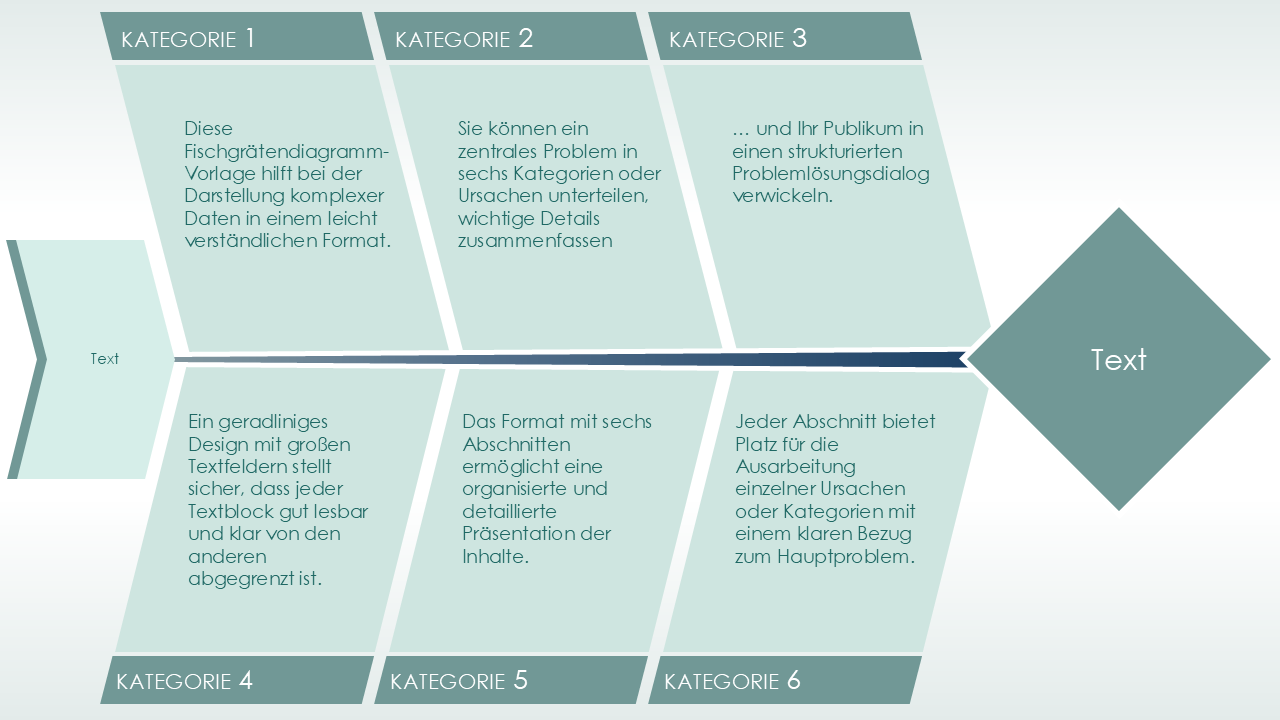 KATEGORIE 1
KATEGORIE 2
KATEGORIE 3
Diese Fischgrätendiagramm-Vorlage hilft bei der Darstellung komplexer Daten in einem leicht verständlichen Format.
Sie können ein zentrales Problem in sechs Kategorien oder Ursachen unterteilen, wichtige Details zusammenfassen
… und Ihr Publikum in einen strukturierten Problemlösungsdialog verwickeln.
Text
Text
Jeder Abschnitt bietet Platz für die Ausarbeitung einzelner Ursachen oder Kategorien mit einem klaren Bezug zum Hauptproblem.
Das Format mit sechs Abschnitten ermöglicht eine organisierte und detaillierte Präsentation der Inhalte.
Ein geradliniges Design mit großen Textfeldern stellt sicher, dass jeder Textblock gut lesbar und klar von den anderen abgegrenzt ist.
KATEGORIE 4
KATEGORIE 5
KATEGORIE 6
KATEGORIE 1
KATEGORIE 2
KATEGORIE 3
Text
Text
Text
Text
Text
Text
Text
Text
KATEGORIE 4
KATEGORIE 5
KATEGORIE 6